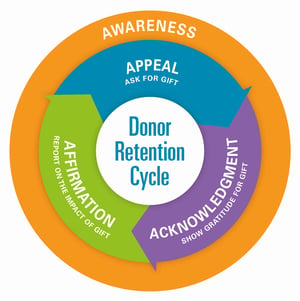 EWTN Radio Affiliate Webinar
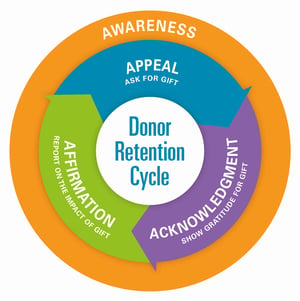 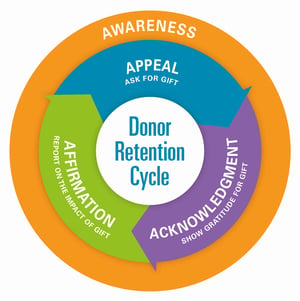